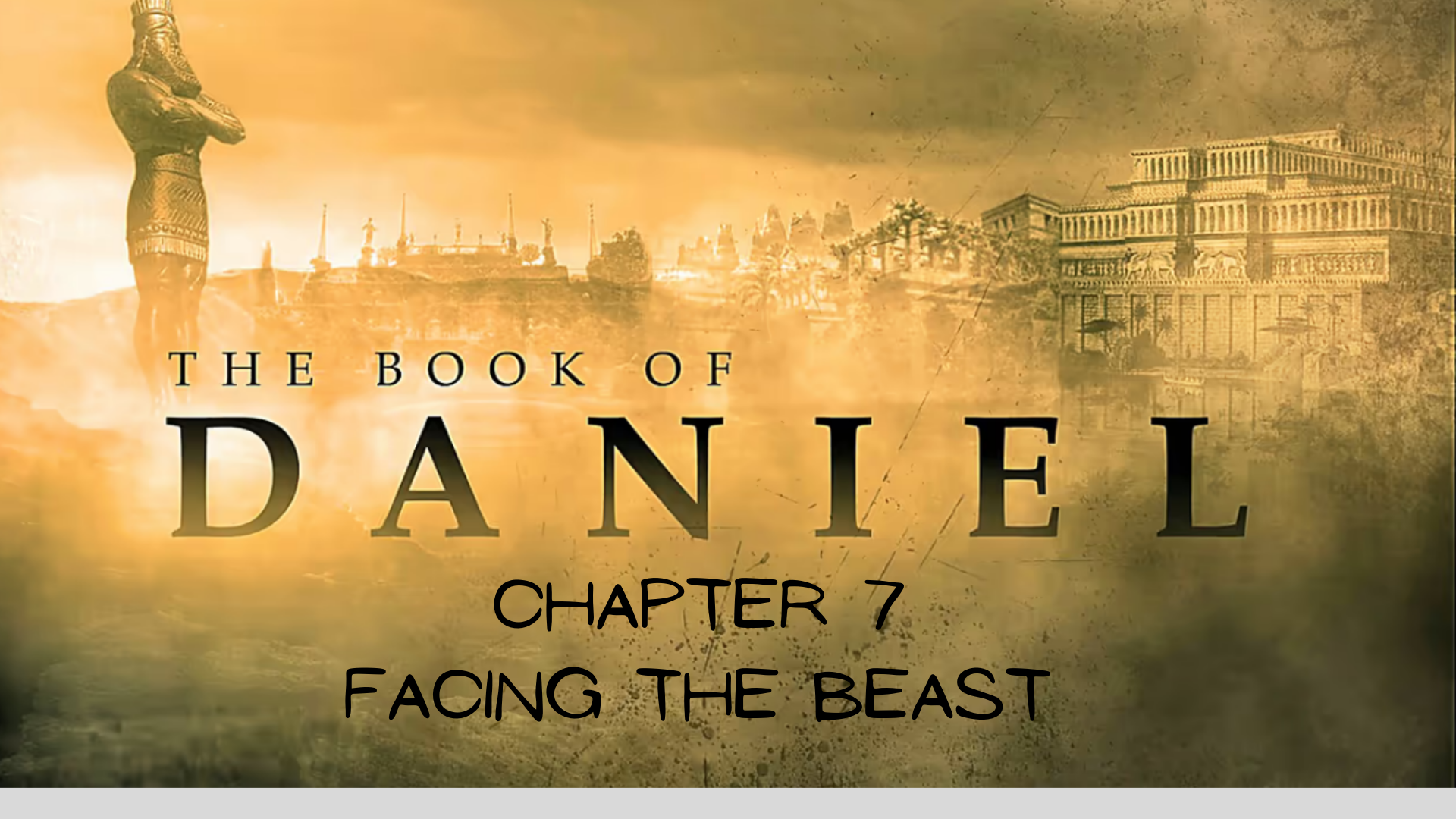 In the first year of Belshazzar king of Babylon, Daniel saw a dream and visions of his head as he lay in his bed. Then he wrote down the dream and told the sum of the matter. 2 Daniel declared, “I saw in my vision by night, and behold, the four winds of heaven were stirring up the great sea. 3 And four great beasts came up out of the sea, different from one another.
4 The first was like a lion and had eagles' wings. Then as I looked its wings were plucked off, and it was lifted up from the ground and made to stand on two feet like a man, and the mind of a man was given to it. 5 And behold, another beast, a second one, like a bear. It was raised up on one side. It had three ribs in its mouth between its teeth; and it was told, ‘Arise, devour much flesh.’ 6 After this I looked, and behold, another, like a leopard, with four wings of a bird on its back. And the beast had four heads, and dominion was given to it.
7 After this I saw in the night visions, and behold, a fourth beast, terrifying and dreadful and exceedingly strong. It had great iron teeth; it devoured and broke in pieces and stamped what was left with its feet. It was different from all the beasts that were before it, and it had ten horns. 8 I considered the horns, and behold, there came up among them another horn, a little one, before which three of the first horns were plucked up by the roots. And behold, in this horn were eyes like the eyes of a man, and a mouth speaking great things.
The Four Beasts
19 “Then I desired to know the truth about the fourth beast, which was different from all the rest, exceedingly terrifying, with its teeth of iron and claws of bronze, and which devoured and broke in pieces and stamped what was left with its feet, 20 and about the ten horns that were on its head, and the other horn that came up and before which three of them fell, the horn that had eyes and a mouth that spoke great things, and that seemed greater than its companions.
21 As I looked, this horn made war with the saints and prevailed over them, 22 until the Ancient of Days came, and judgment was given for the saints of the Most High, and the time came when the saints possessed the kingdom.23 “Thus he said: ‘As for the fourth beast,there shall be a fourth kingdom on earth,    which shall be different from all the kingdoms,and it shall devour the whole earth,    and trample it down, and break it to pieces.
24 As for the ten horns,out of this kingdom ten kings shall arise,    and another shall arise after them;he shall be different from the former ones,    and shall put down three kings.25 He shall speak words against the Most High,    and shall wear out the saints of the Most High,    and shall think to change the times and the law;and they shall be given into his hand    for a time, times, and half a time.
26 But the court shall sit in judgment,    and his dominion shall be taken away,    to be consumed and destroyed to the end.27 And the kingdom and the dominion    and the greatness of the kingdoms under the whole heaven    shall be given to the people of the saints of the Most High;his kingdom shall be an everlasting kingdom,    and all dominions shall serve and obey him.’
28 “Here is the end of the matter. As for me, Daniel, my thoughts greatly alarmed me, and my color changed, but I kept the matter in my heart.”Daniel 7:19-28
The Terrifying, Dreadful Fourth Beast
The Terrifying, Dreadful Fourth BeastAntiochus Epiphanes?
The Terrifying, Dreadful Fourth BeastAntiochus Epiphanes?The Romans
Why did God give this vision to Daniel?To tell the Jews they would face great difficulty in the centuries to come
“Now concerning the coming of our Lord Jesus Christ and our being gathered together to him, we ask you, brothers, 2 not to be quickly shaken in mind or alarmed, either by a spirit or a spoken word, or a letter seeming to be from us, to the effect that the day of the Lord has come.
3 Let no one deceive you in any way. For that day will not come, unless the rebellion comes first, and the man of lawlessness is revealed, the son of destruction, 4 who opposes and exalts himself against every so-called god or object of worship, so that he takes his seat in the temple of God, proclaiming himself to be God.”2 Thessalonians 2:1-4
“And I saw a beast rising out of the sea, with ten horns and seven heads, with ten diadems on its horns and blasphemous names on its heads. 2 And the beast that I saw was like a leopard; its feet were like a bear's, and its mouth was like a lion's mouth. And to it the dragon gave his power and his throne and great authority. 3 One of its heads seemed to have a mortal wound, but its mortal wound was healed, and the whole earth marveled as they followed the beast.
4 And they worshiped the dragon, for he had given his authority to the beast, and they worshiped the beast, saying, “Who is like the beast, and who can fight against it?”5 And the beast was given a mouth uttering haughty and blasphemous words, and it was allowed to exercise authority for forty-two months. 6 It opened its mouth to utter blasphemies against God, blaspheming his name and his dwelling, that is, those who dwell in heaven.
7 Also it was allowed to make war on the saints and to conquer them. And authority was given it over every tribe and people and language and nation, 8 and all who dwell on earth will worship it, everyone whose name has not been written before the foundation of the world in the book of life of the Lamb who was slain.”Revelation 13:1-8
Why did God give this vision to Daniel?
Why did God give this vision to Daniel?God was preparing them and us to live as exiles under tyrannical rulers.
Why did God give this vision to Daniel?God was preparing them and us to live as exiles under tyrannical rulers.God’s people will endure hardship and persecution under worldly leaders.
“Children, it is the last hour, and as you have heard that antichrist is coming, so now many antichrists have come. Therefore we know that it is the last hour.”1 John 2:18
Can you face the beast?
9 “As I looked, thrones were placed, and the Ancient of Days took his seat; his clothing was white as snow, and the hair of his head like pure wool; his throne was fiery flames; its wheels were burning fire. 10 A stream of fire issued and came out from before him; a thousand thousands served him, and ten thousand times ten thousand stood before him; the court sat in judgment, and the books were opened.
11 “I looked then because of the sound of the great words that the horn was speaking. And as I looked, the beast was killed, and its body destroyed and given over to be burned with fire. 12 As for the rest of the beasts, their dominion was taken away, but their lives were prolonged for a season and a time.
13 “I saw in the night visions, and behold, with the clouds of heaven there came one like a son of man, and he came to the Ancient of Days and was presented before him. 14 And to him was given dominion and glory and a kingdom, that all peoples, nations, and languages should serve him; his dominion is an everlasting dominion, which shall not pass away, and his kingdom one that shall not be destroyed.
15 “As for me, Daniel, my spirit within me was anxious, and the visions of my head alarmed me. 16 I approached one of those who stood there and asked him the truth concerning all this. So he told me and made known to me the interpretation of the things. 17 ‘These four great beasts are four kings who shall arise out of the earth. 18 But the saints of the Most High shall receive the kingdom and possess the kingdom forever, forever and ever.’
The secret to facing the beast:
The secret to facing the beast:Don’t face the beast. Face the Throne.
“16 For by him all things were created, in heaven and on earth, visible and invisible, whether thrones or dominions or rulers or authorities—all things were created through him and for him.” Colossians 1:16
“13 And you, who were dead in your trespasses and the uncircumcision of your flesh, God made alive together with him, having forgiven us all our trespasses, 14 by canceling the record of debt that stood against us with its legal demands. This he set aside, nailing it to the cross. 15 He disarmed the rulers and authorities and put them to open shame, by triumphing over them in him.” Colossians 2:13-15
“18 But the saints of the Most High shall receive the kingdom and possess the kingdom forever, forever and ever.”Daniel 7:18
A mighty Fortress is our God,A Bulwark never failing;Our Helper He amid the floodOf mortal ills prevailing:For still our ancient foeDoth seek to work us woe;His craft and power are great,And, armed with cruel hate,On earth is not his equal.
Did we in our own strength confide,Our striving would be losing;Were not the right Man on our side,The Man of God’s own choosing:Dost ask who that may be?Christ Jesus, it is He;Lord Sabaoth His Name,From age to age the same,And He must win the battle.
And though this world, with devils filled, Should threaten to undo us, We will not fear, for God hath willed His truth to triumph through us: The Prince of Darkness grim, We tremble not for him; His rage we can endure, For lo! his doom is sure, One little word shall fell him.
That word above all earthly powers,No thanks to them, abideth;The Spirit and the gifts are oursThrough Him who with us sideth:Let goods and kindred go,This mortal life also;The body they may kill:God’s truth abideth still,His Kingdom is forever.
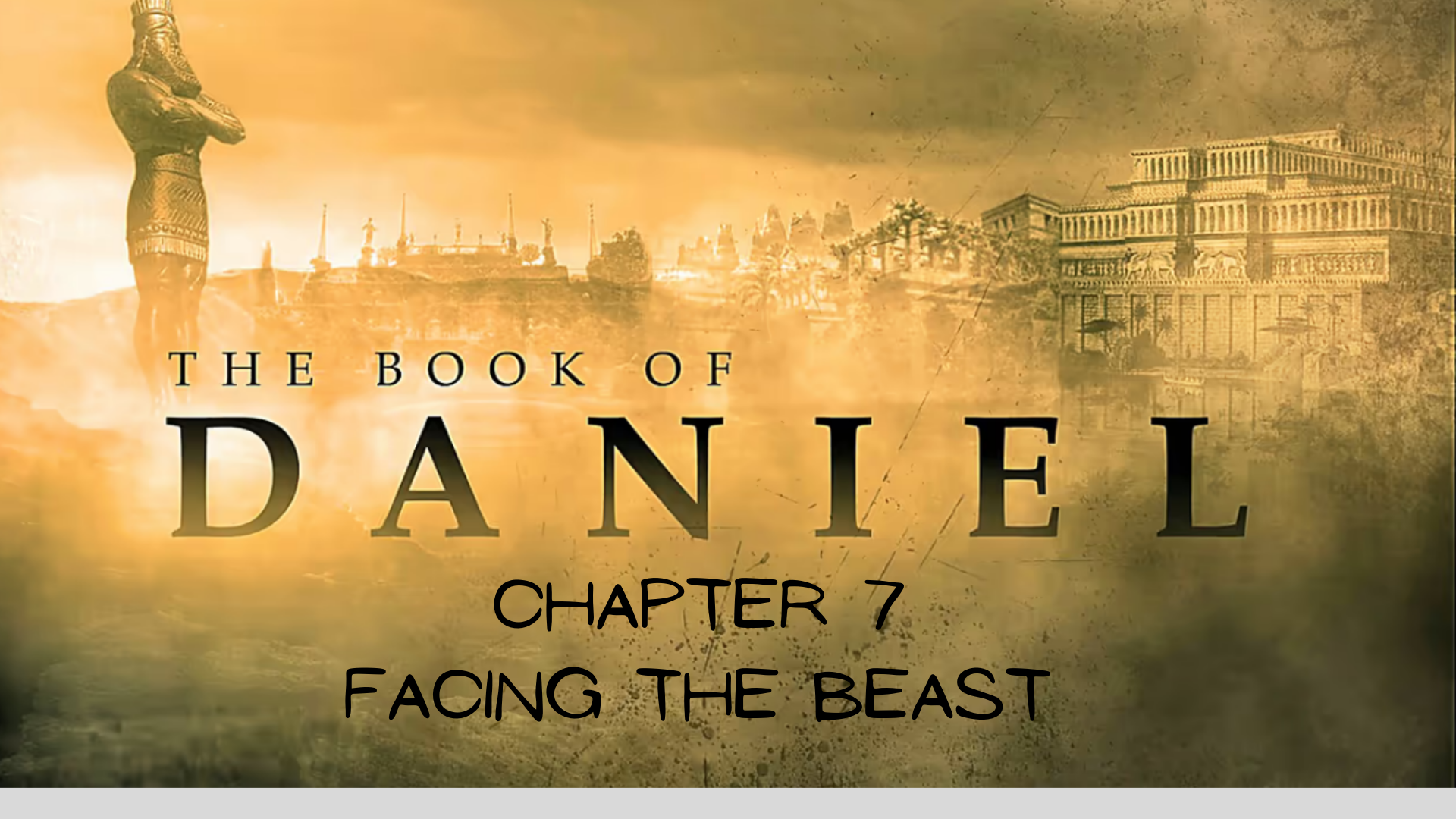